Maths
Draw Graphs of Simple Cubic Functions Using Tables of Values
Miss Davies
‹#›
Draw graphs of simple cubic functions
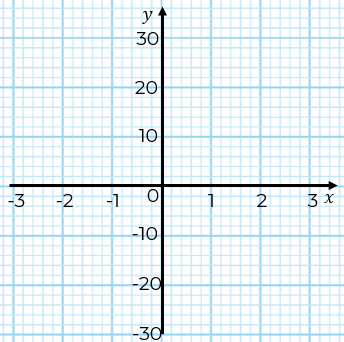 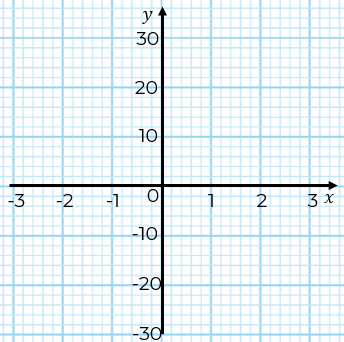 ‹#›
Draw graphs of simple cubic functions
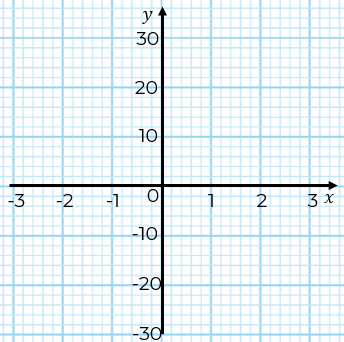 ‹#›
Draw graphs of simple cubic functions
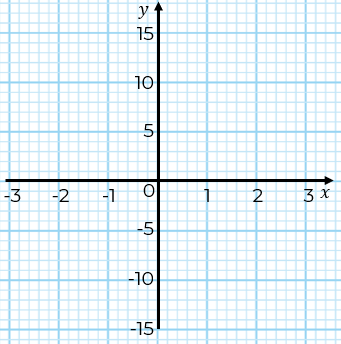 ‹#›
Answers
‹#›
Draw graphs of simple cubic functions
27
-27
-8
-1
0
1
8
27
8
1
0
-1
-8
-27
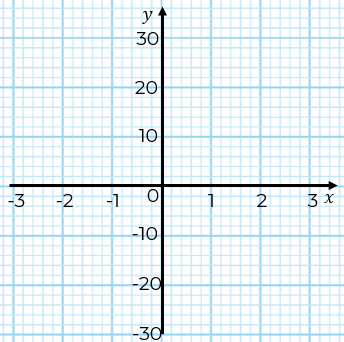 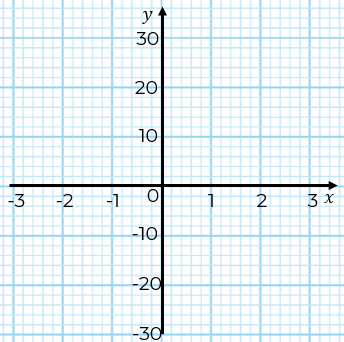 x
x
x
x
x
x
x
x
x
x
x
x
x
x
‹#›
Draw graphs of simple cubic functions
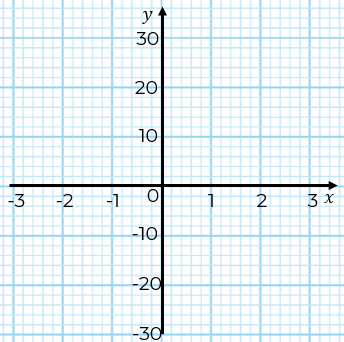 x
E.G They both pass through the origin and have 
the same absolute values. The graph is reflected on the x-axis
x
x
x
x
x
x
x
x
x
x
29
-25
-6
1
2
3
10
x
x
x
25
-29
-10
-3
-2
-1
6
E.G The curve is the same shape they cross y-axis at different points.
‹#›
Draw graphs of simple cubic functions
15
-15
0
3
0
-3
0
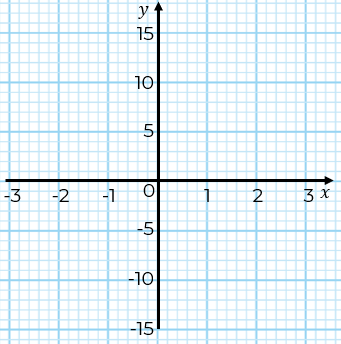 x
x
x
x
x
x
x
‹#›